Циклова комісія суспільних дисциплін та права
Земельне право
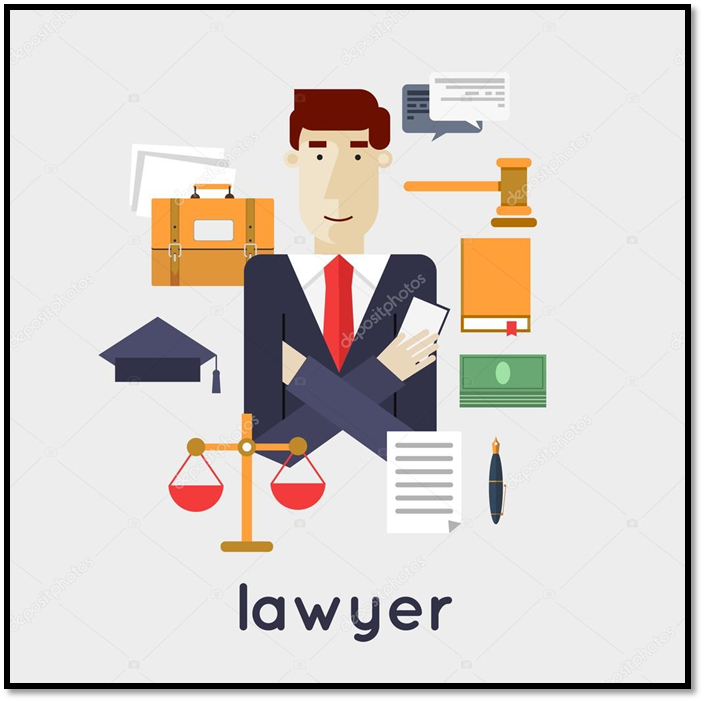 Мета навчальної дисципліни
оволодіння теорією і методологією земельного права,
вивчення законодавства у галузі землекористування, охорони та відтворення земельних ресурсів, 
формування навичок його застосування на практиці,
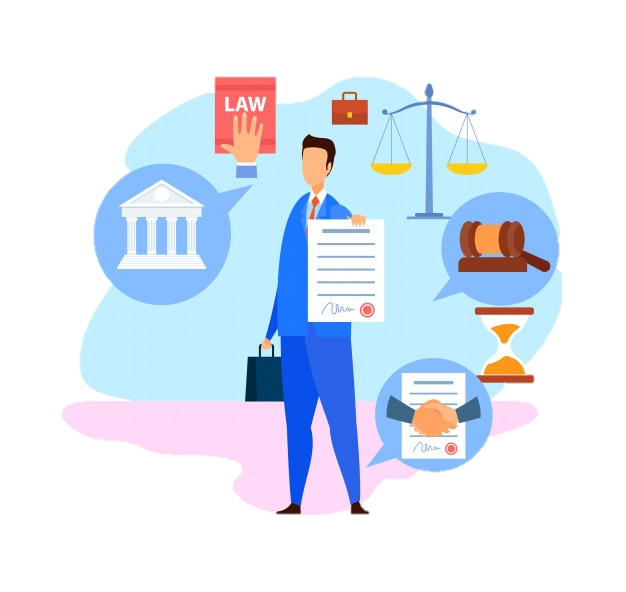 вироблення у слухачів нового якісного стану екологічного мислення, 
формування культури особистості, яка проявляється в її 
еколого-правовій свідомості, мисленні, 
поведінці та практичній діяльності
Завдання навчальної дисципліни:
1) ознайомити студентів із змістом правових інститутів земельного права, об'єктивними закономірностями їх становлення і розвитку; 
2) сприяти глибокому засвоєнню правових категорій, передбачених земельним законодавством; 
3) набуття навичок практичного використання норм сучасного законодавства стосовно до конкретних ситуацій; 
4) ознайомити студентів із судовою практикою, роботою інших органів, що застосовують норми земельного права.
Предмет вивчення
Програма навчальної дисципліни складається з таких розділів
В результаті вивчення дисципліни студент має набути таких компетентностей:
Здатність спілкуватися державною мовою як усно, так і письмово
Здатність використовувати інформаційні і комунікаційні технолог
Здатність до пошуку, оброблення та аналізу інформації з різних джерел
Знання та розуміння предметної області та професійної діяльності
Здатність критично мислити в процесі системного аналізу правових явищ і фактів
Здатність застосовувати знання у практичних ситуаціях
Знання і розуміння становлення та розвиток правових та державних інститутів на різних історичних етапах
Здатність аналізувати правові проблеми та приймати обґрунтовані  рішення. 
Здатність надавати консультації з правових питань.
Здатність застосовувати знання основних засад та інститутів національного права
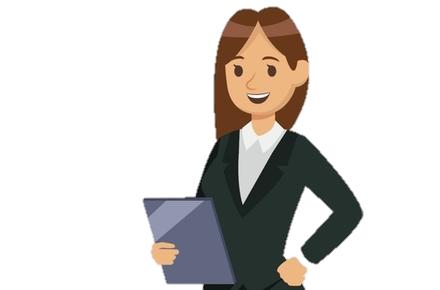 Результати навчання:
Життя – це гра, і краще знати її правила
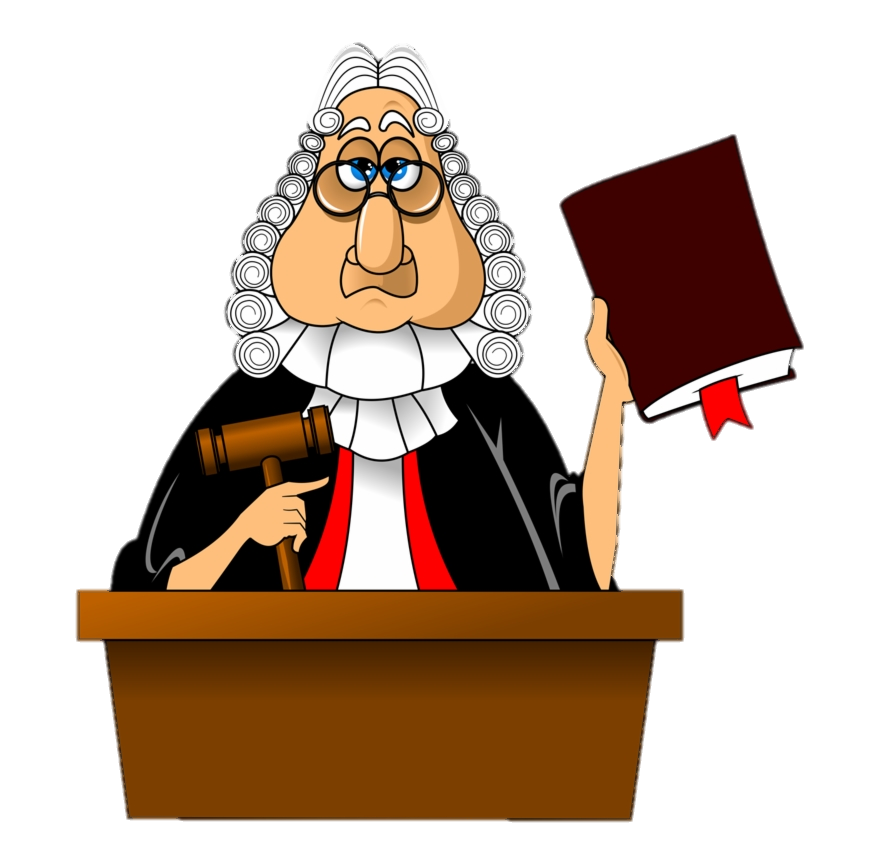